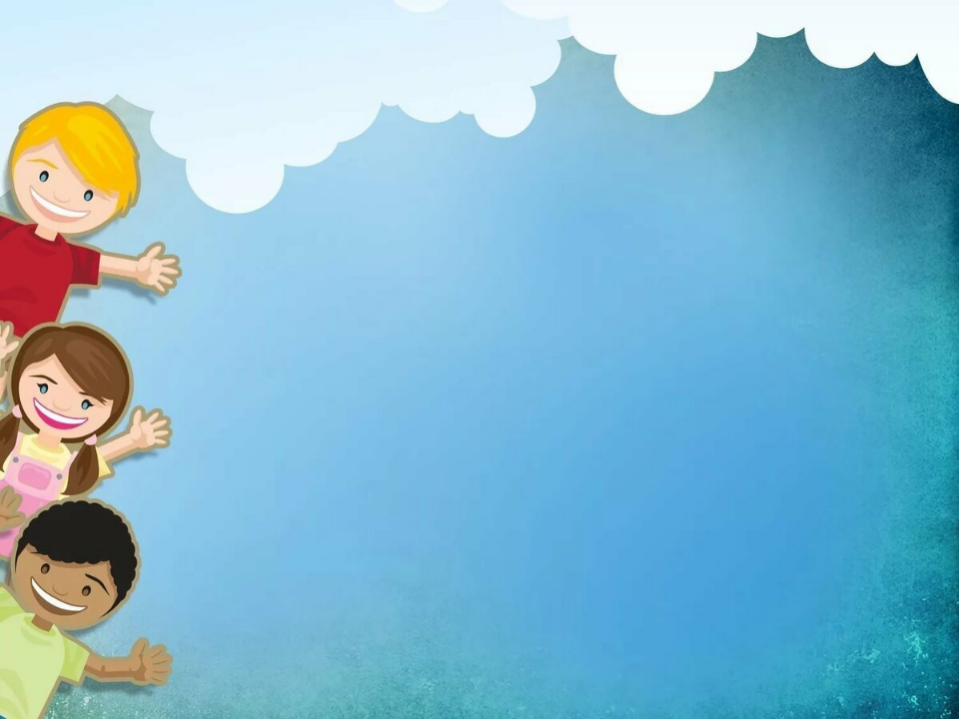 Использование инновационных технологий в художественно- эстетическом развитии методом ТРИЗ





                                               Подготовила: Войтюк В.С
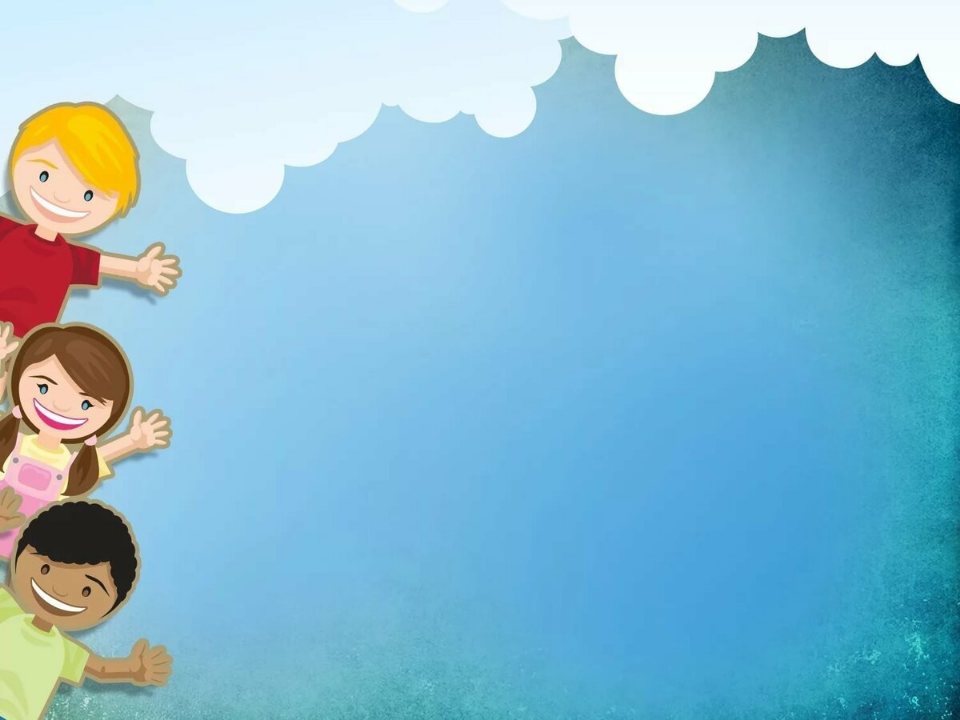 ТРИЗ – теория решения изобретательских задач.

Цель: Развивать мышление, поисковую активность, стремление к новизне, развития речи, творческое воображение

Задачи использования ТРИЗ :
Воспитывать качества творческой личности.
Формировать навыки творческой работы.
Прививать ребенку радость творческих открытий.
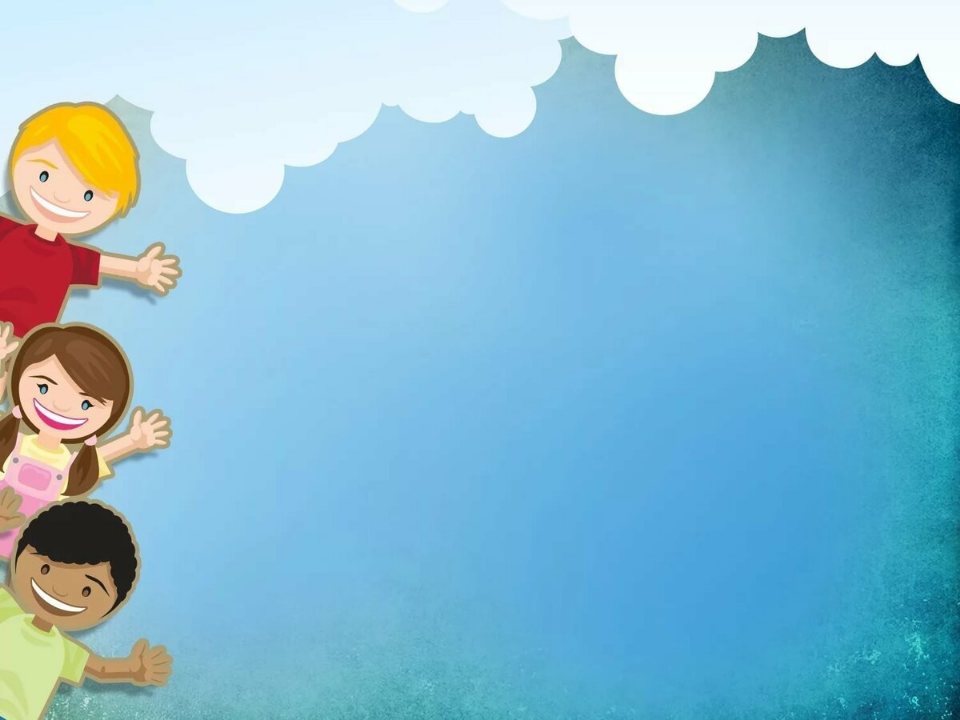 При использовании элементов ТРИЗ заметно активизируется творческая и мыслительная активность у детей, так как ТРИЗ учит мыслить широко. Изобритательство выражается в творческой фантазии, придумывании чего – то, что потом выразится в различных видах детской деятельности – игровой, речевой,художественном творчестве и т.д





Примение ТРИЗ в обучении дошкольников позволяет вырастить из детей настоящих выдумщиков,которые во взрослой жизни становятся изобритателями,генераторами новых идей.



Использование ТРИЗ – это один из лучших способов развить творческую личность.
Техника Кляксография
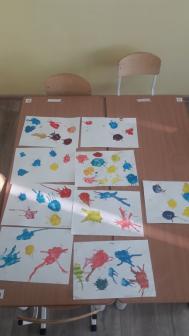 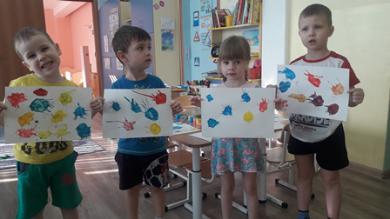 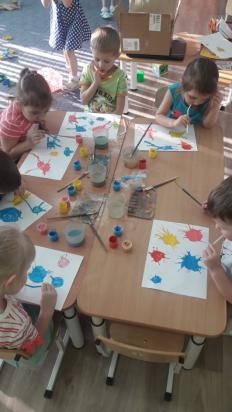 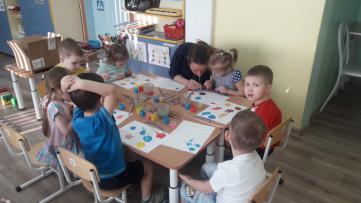 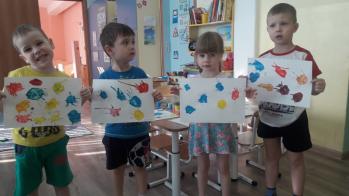 Техника Акватипия
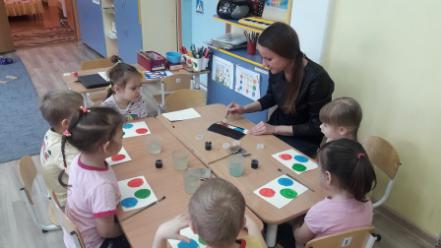 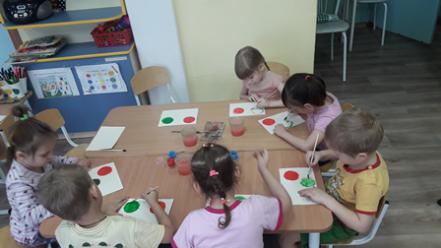 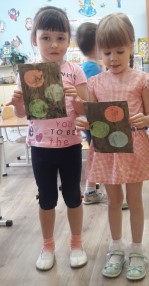 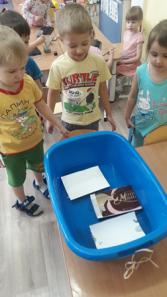 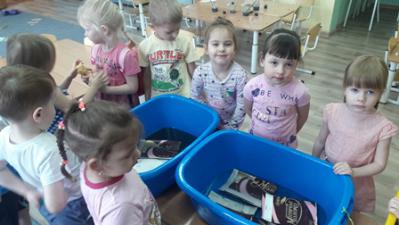 Техника Монотипия
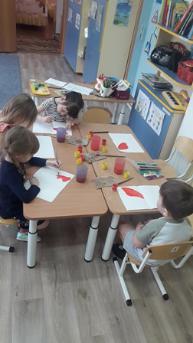 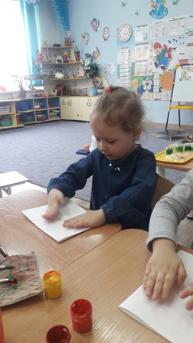 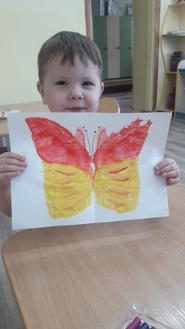 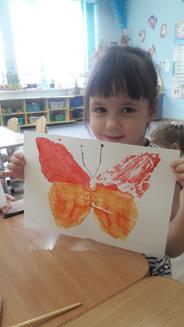 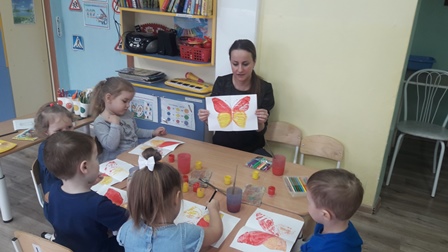 Пластилинография или рисование пластилином
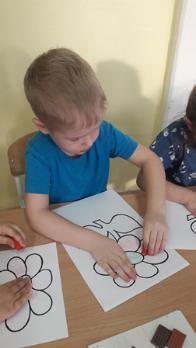 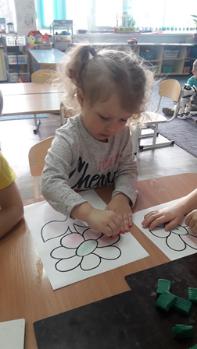 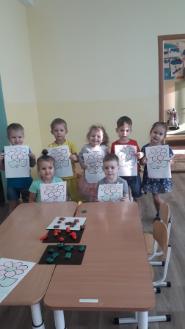 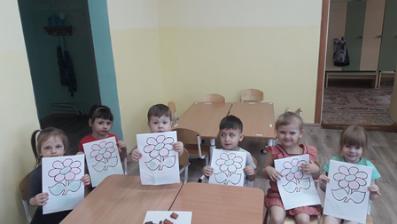 Техника Пуантилизм(Рисование ватными палочками)
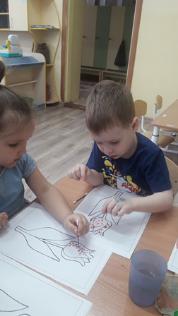 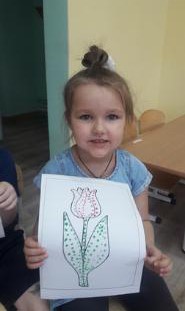 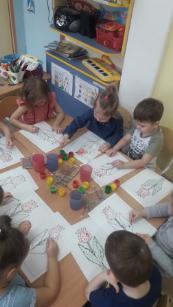 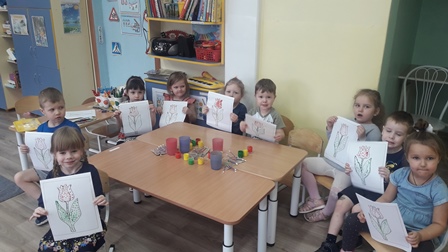 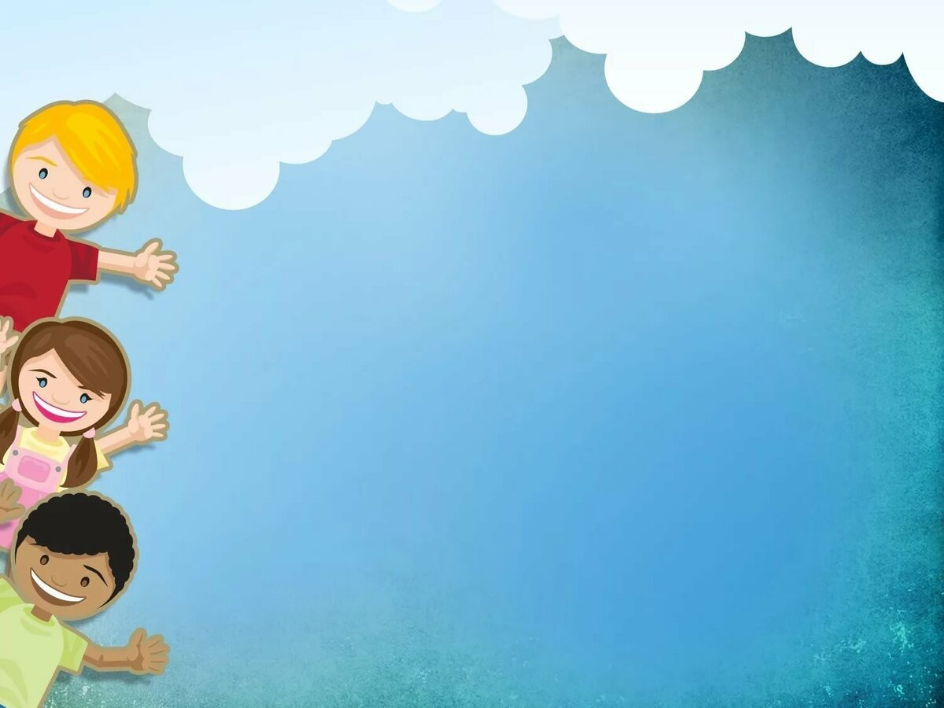 Игры с использованием ТРИЗ – технологии«Разбуди в себе волшебника»
Игра – это не только удовольствие и радость для ребенка, что само по себе очень важно, с её помощью можно развить внимание , память, мышление, воображение малыша.

Развитие творческих способностей ребёнка подразумевает развитие воображения гибкого нестандартного мышления. Творчество во многом определяется умением выражать свои чувства.
С помощью игр  важно не только научить ребенка чему – либо, но и вселить уверенность в себе, сформировать умение  отстаивать свою идею, своё решение.

Каждая игра – это общение ребенка со взрослыми, с другими детьми. Доброжелательность, поддержка, радостная обстановка, выдумка и фантазия – только в этом случае наши игры будут полезны для развития ребенка.
Игра «Кто я?»Жестами, мимикой, звуками воображает кого либо
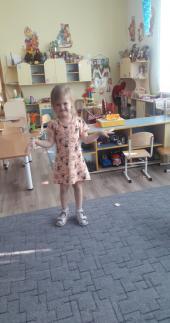 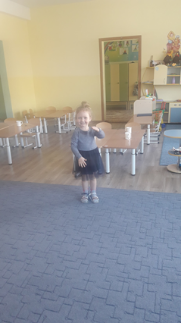 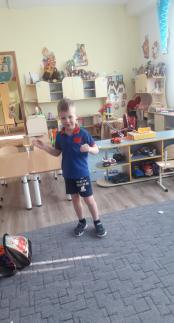 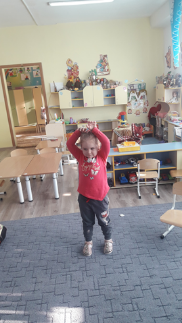 Игра «Покажи по разному»(мимикой ,жестами мы показываем, как мы можем нести сумки.(тяжело – легко, весело- грустно , быстро – медленно ,жарко- холодно) и т.д
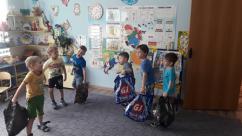 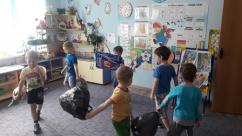 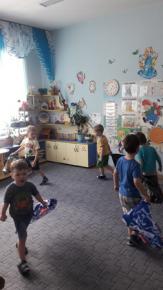 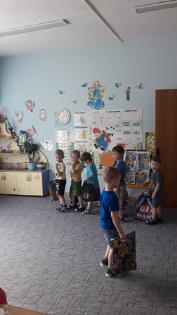 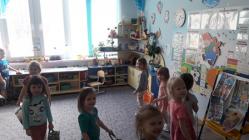 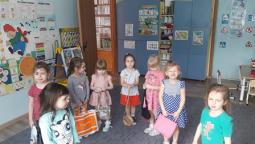 Разноцветная вода
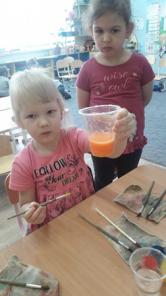 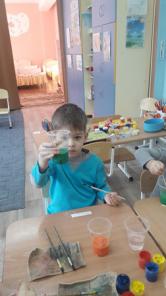 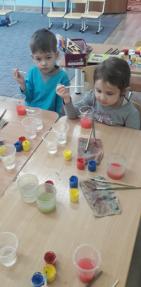 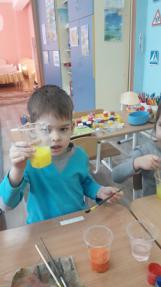 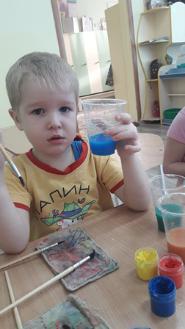 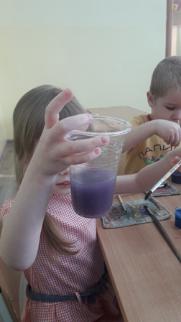 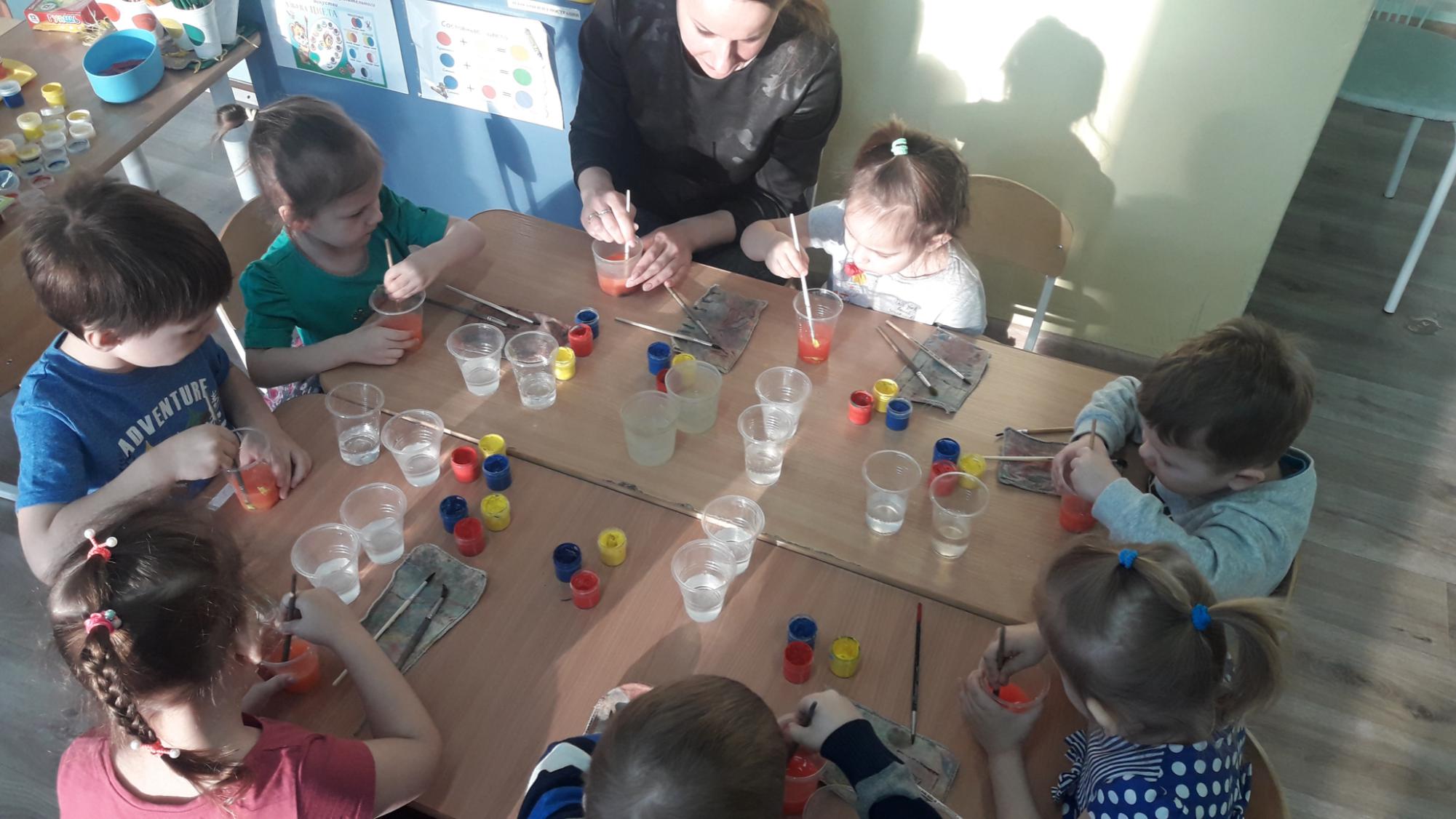 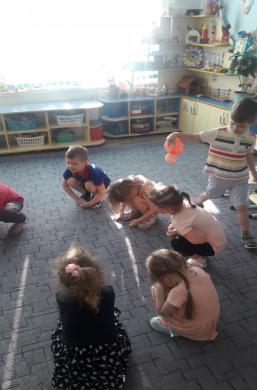 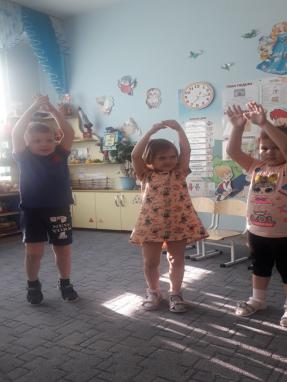 Зёрнышки
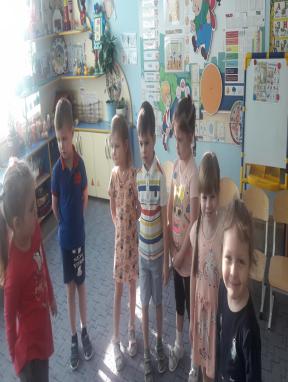 СПАСИБО ЗА ВНИМАНИЕ